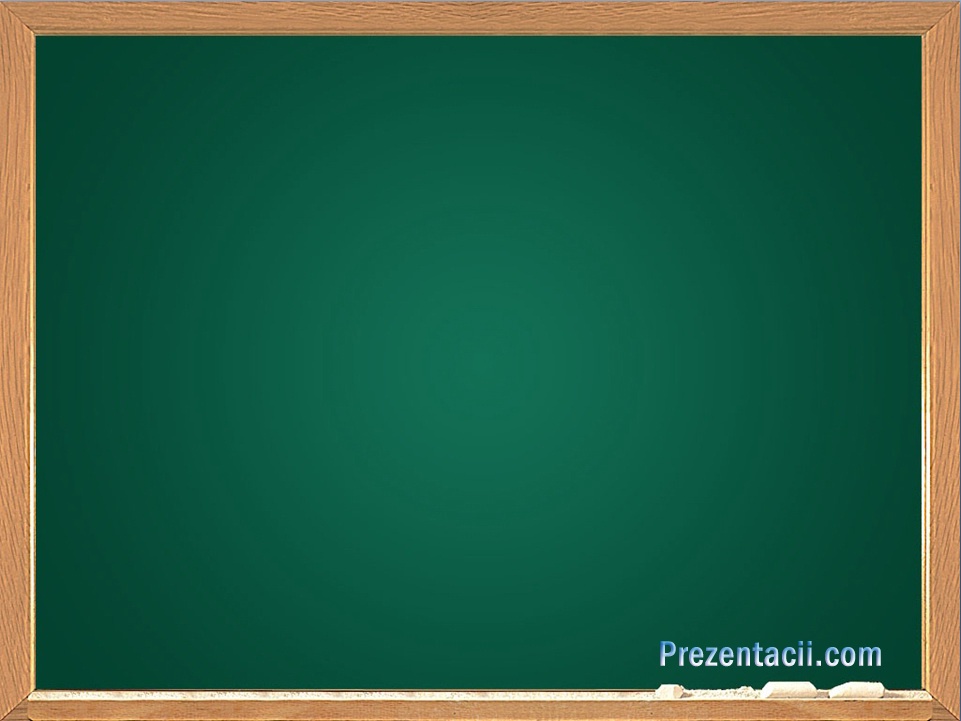 Если добрый ты – это хорошо!
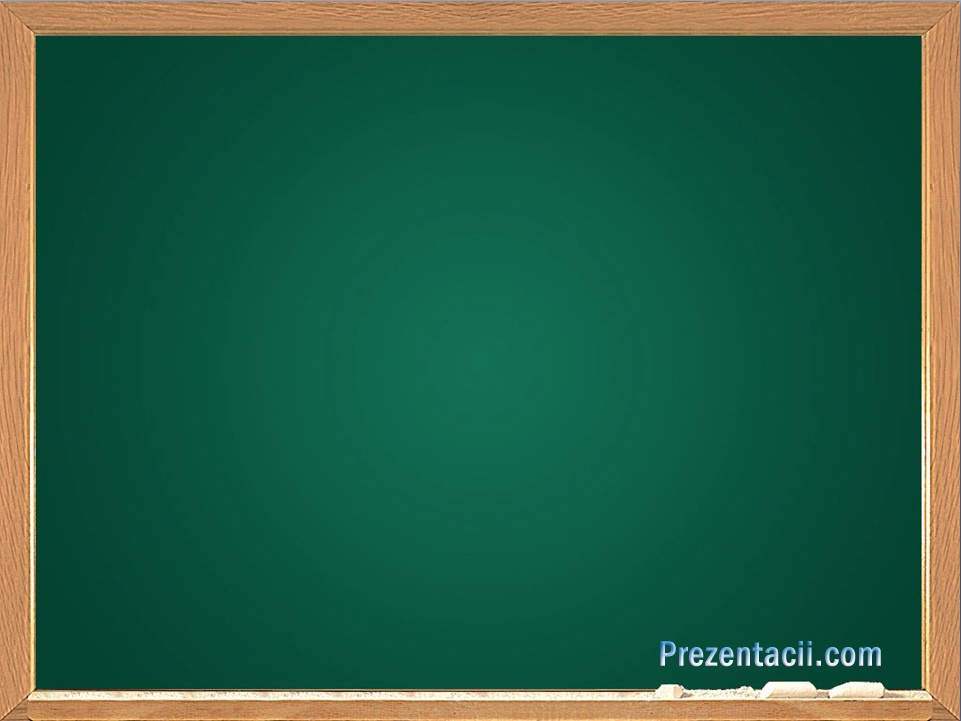 Во внутреннем мире человека 
добро – это солнце.
В. Гюго
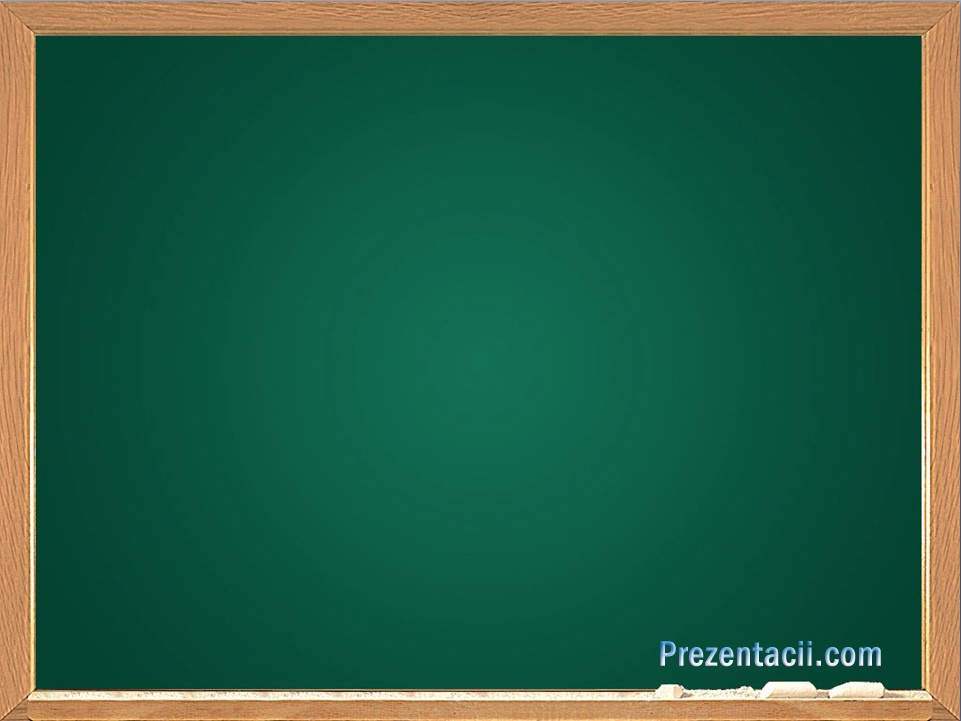 Что такое доброта?
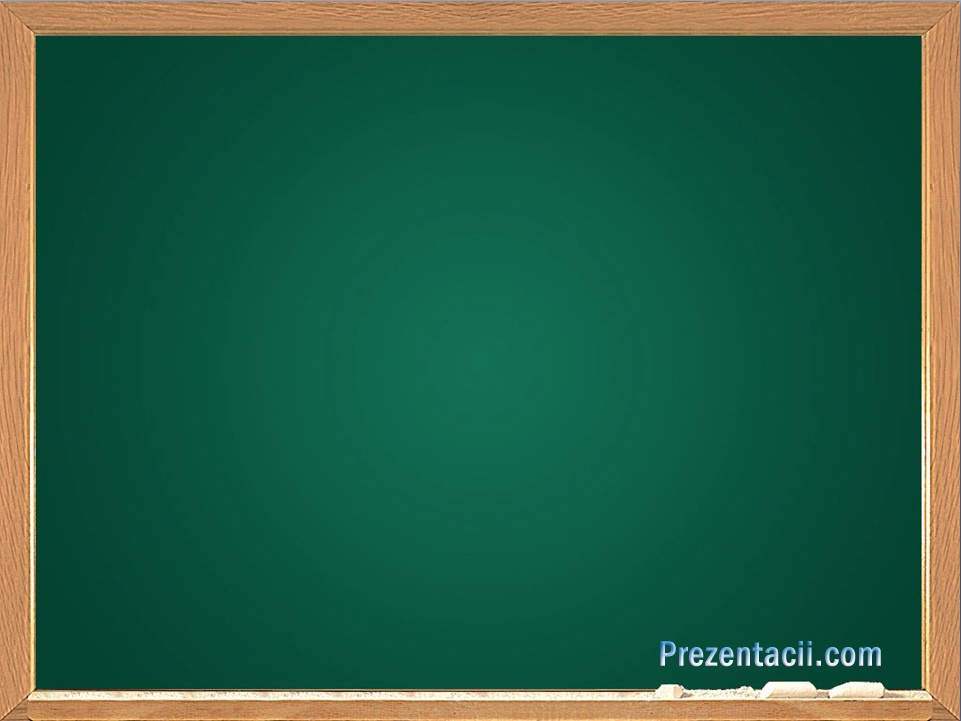 Сказка 
«Курочка Ряба»
Работа в группах
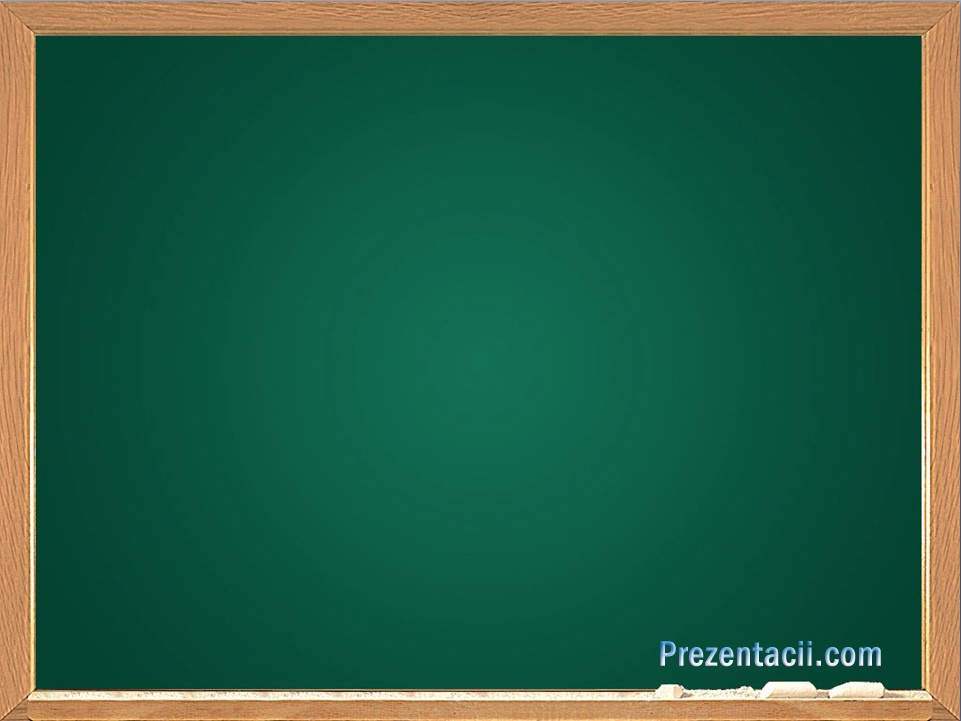 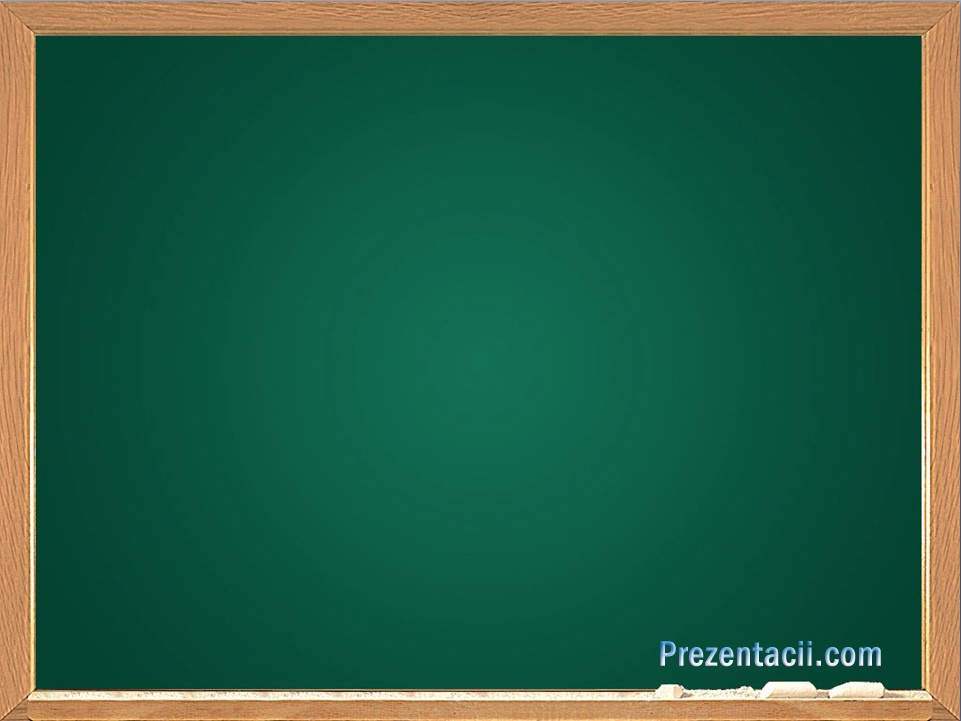 Словарная работа
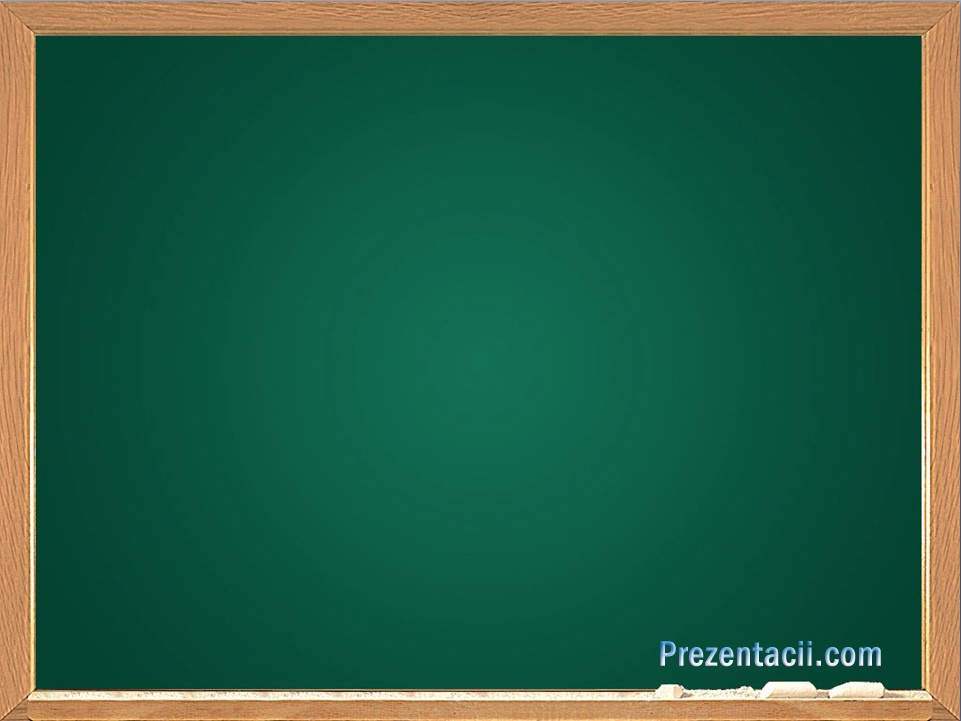 1 группа
А – активный, аккуратный
Б – безукоризненный, благородный, благодарный, благожелательный
В - Вселюбящий, верный, вежливый, воспитанный, внимательный
Г – гуманный, грамотный, галантный, гостеприимный, геройский
Д – добрый, дисциплинированный, деликатный, дружественный
 Е – естественный, 
Ж – жизнерадостный, жизнелюбивый
З – знающий, заботливый
И – искренний, интересный, изобретательный, идеальный
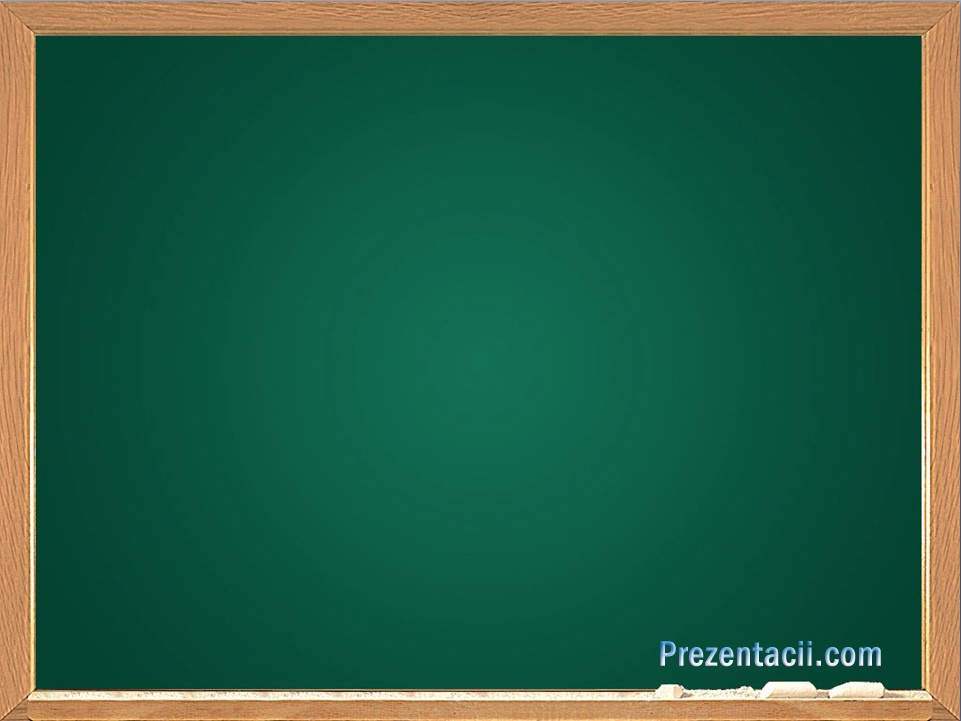 2 группа
К – коммуникабельный, культурный, красивый
Л – ласковый, любящий, любезный, любознательный
М – милосердный, мягкий, миролюбивый, мудрый
Н – нежный, настойчивый, нравственный, находчивый, надежный
О – откровенный, ответственный, организованный, образованный, отзывчивый, откровенный, очаровательный
П – понимающий, прощающий, предупредительный
Р – радостный, радушный
С – сострадающий, сообразительный, скромный, спокойный, сдержанный, старательный
Т – трудолюбивый, терпеливый, талантливый, тактичный
У – уважающий, уравновешенный
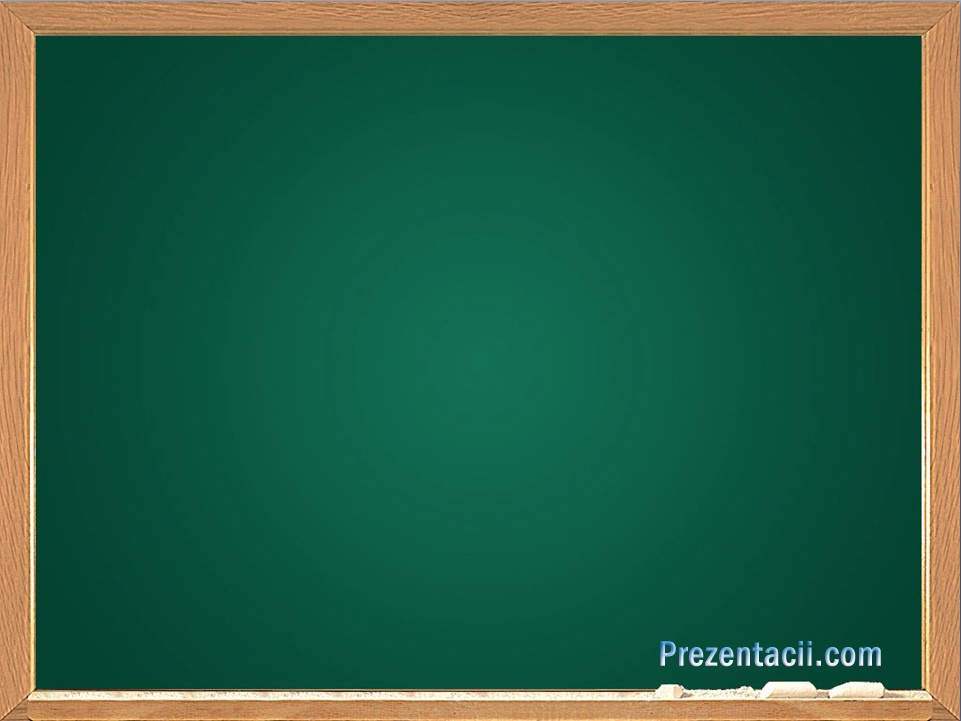 3 группа
Ф – фантазирующий, феноменальный
Х – храбрый
Ц – целеустремленный
Ч – честный, чувственный, человечный
Ш – иметь широкие интересы, взгляды
Щ – щедрый
Э – энергичный
Ю – с юмором
Я - яркий
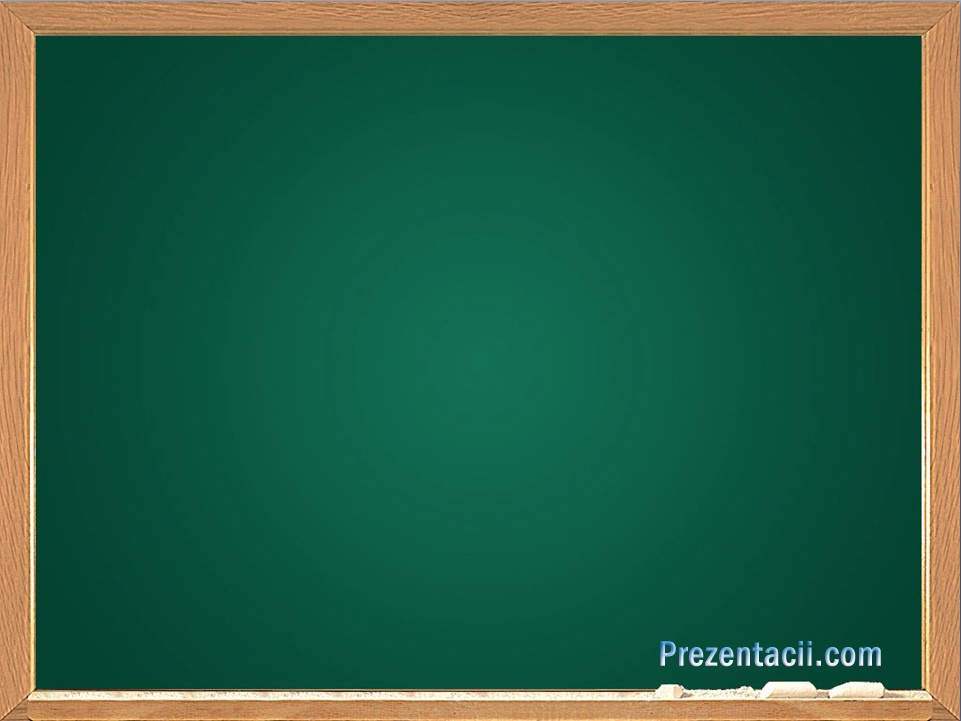